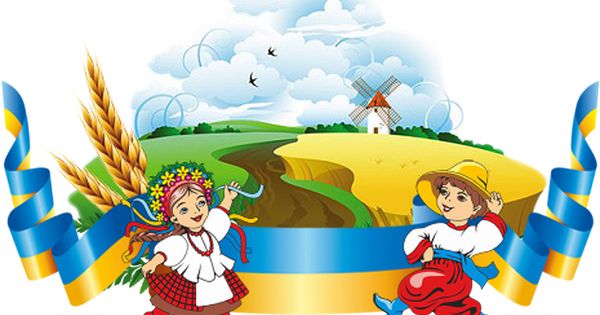 Національно-патріотичне виховання на родинній групі «Сніжинка-Веселка»
Підготували: Бубряк Т.І., Павленко М.І.
2020 рік
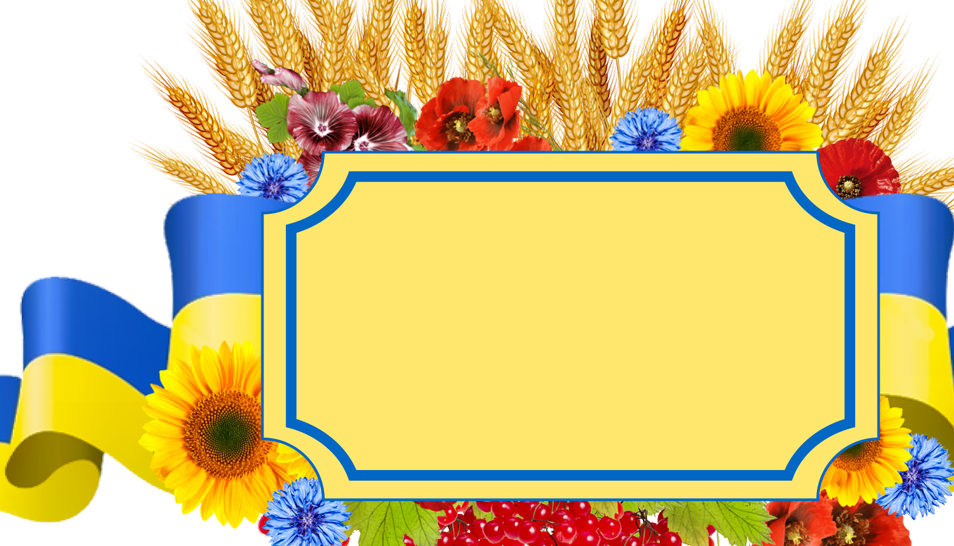 «Кожний виховний крок у нас повинен бути пронизаний патріотичним вихованням, і якщо це не так, то це виховання нікуди не годиться. Якщо мені говорять, що у мене все добре, але нема патріотичного виховання, то я повинен це розуміти так, що вся робота зовсім нічого не варта…»
А. Макаренко
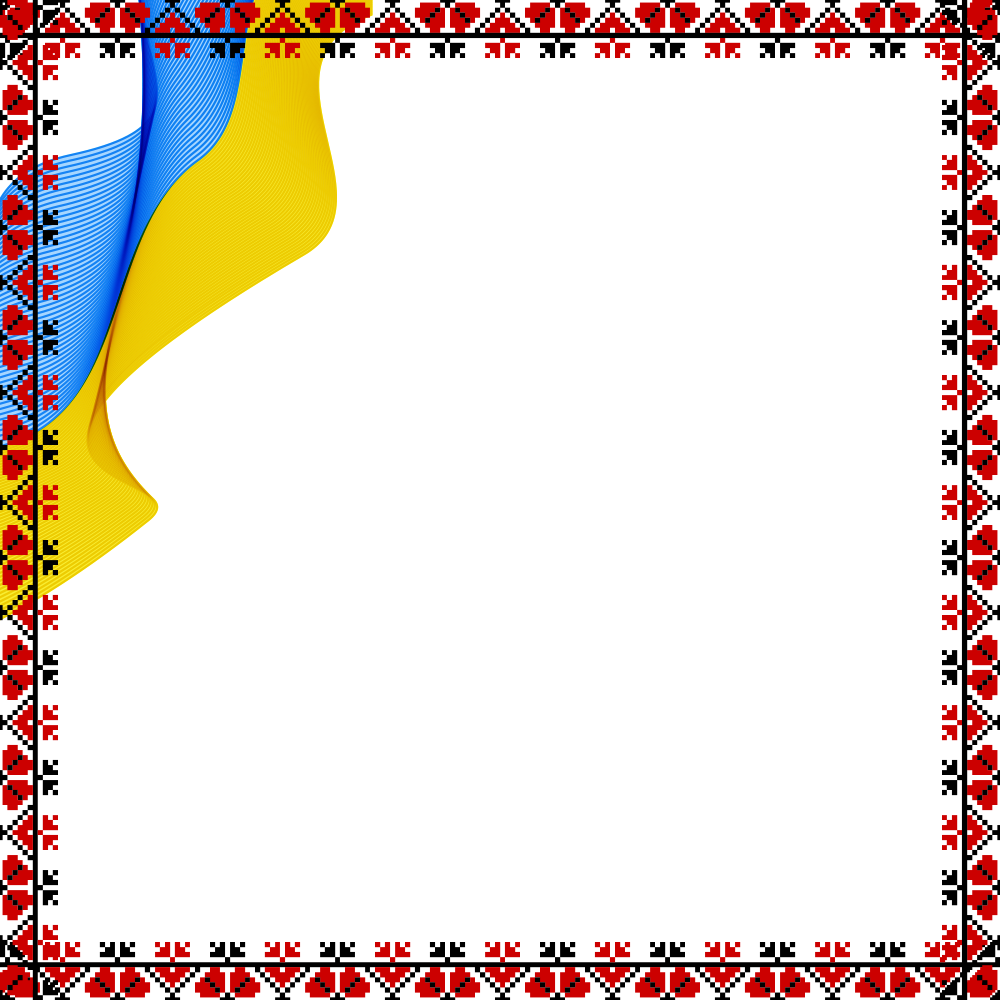 У виховній роботі родинної групи «Сніжинка-Веселка, вагоме місце приділяється національно-патріотичному вихованню, адже виховання у підростаючого покоління почуття патріотизму нині визнано проблемою загальнодержавного масштабу»
У сучасних умовах патріотизм виявляється у:
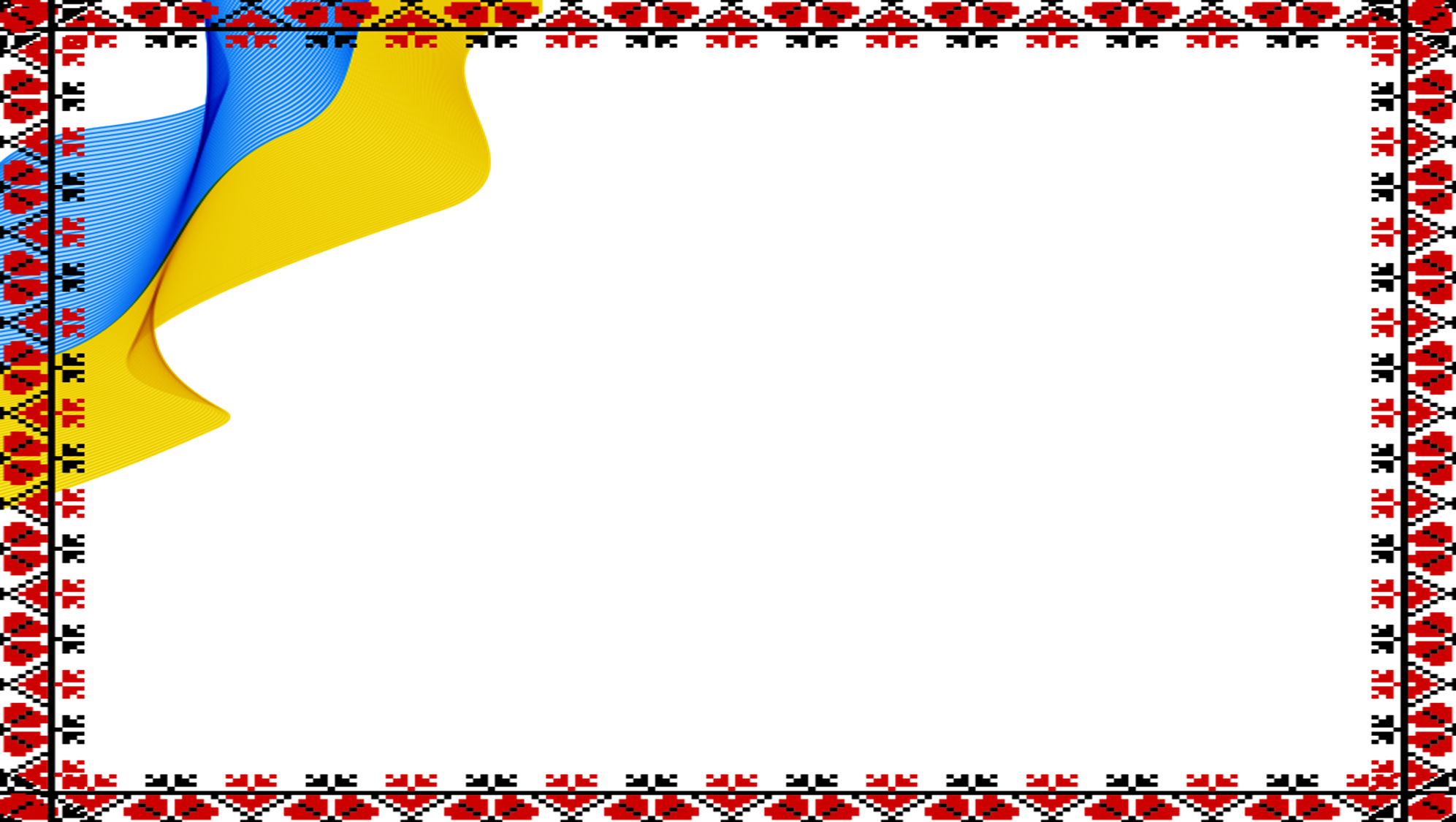 СИСТЕМА ПАТРІОТИЧНОГО ВИХОВАННЯ НА РОДИННІЙ ГРУПІ «СНІЖИНКА - ВЕСЕЛКАЕЛКА»:
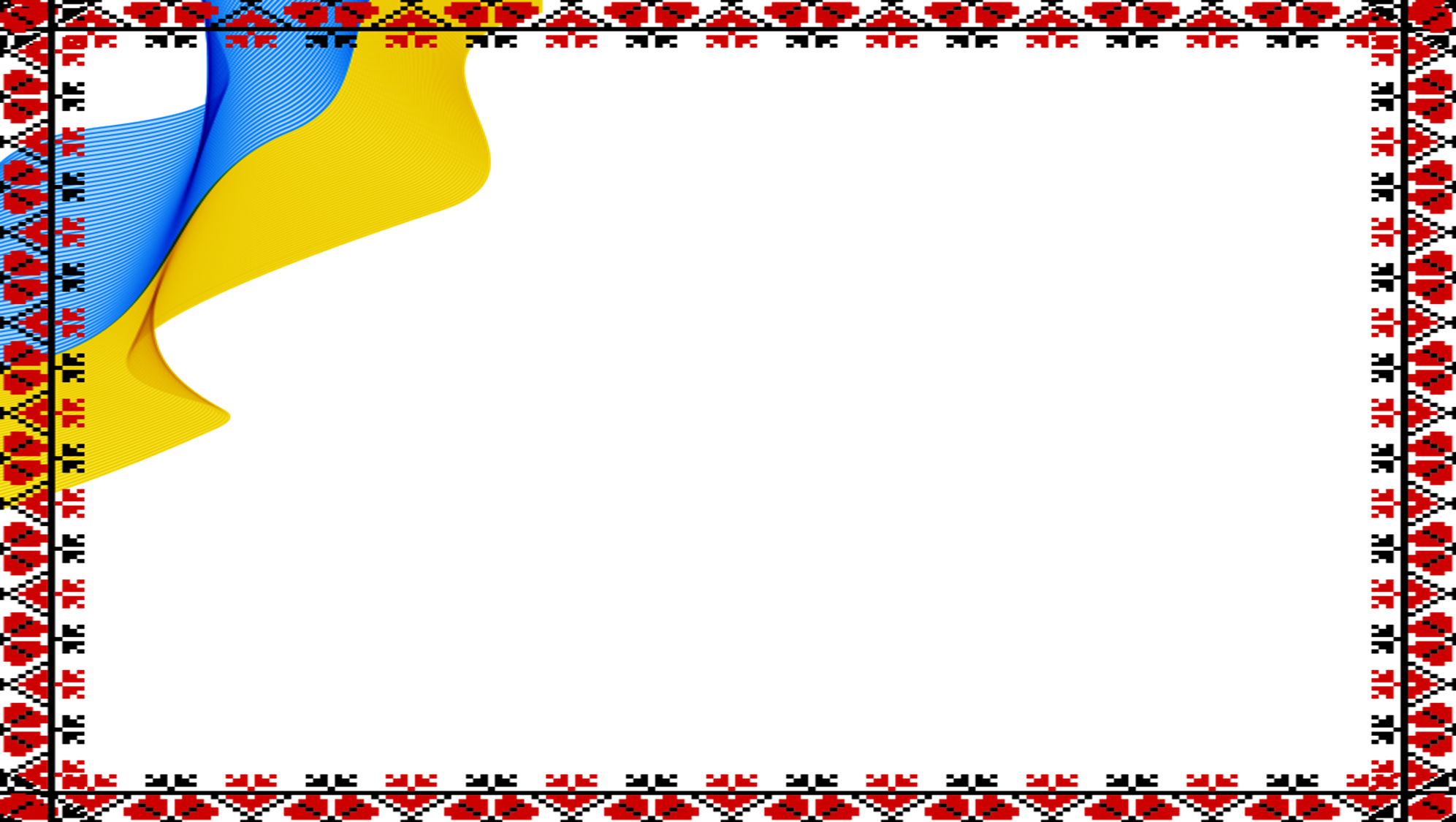 Участь в обласних конкурсах патріотичного напрямку:
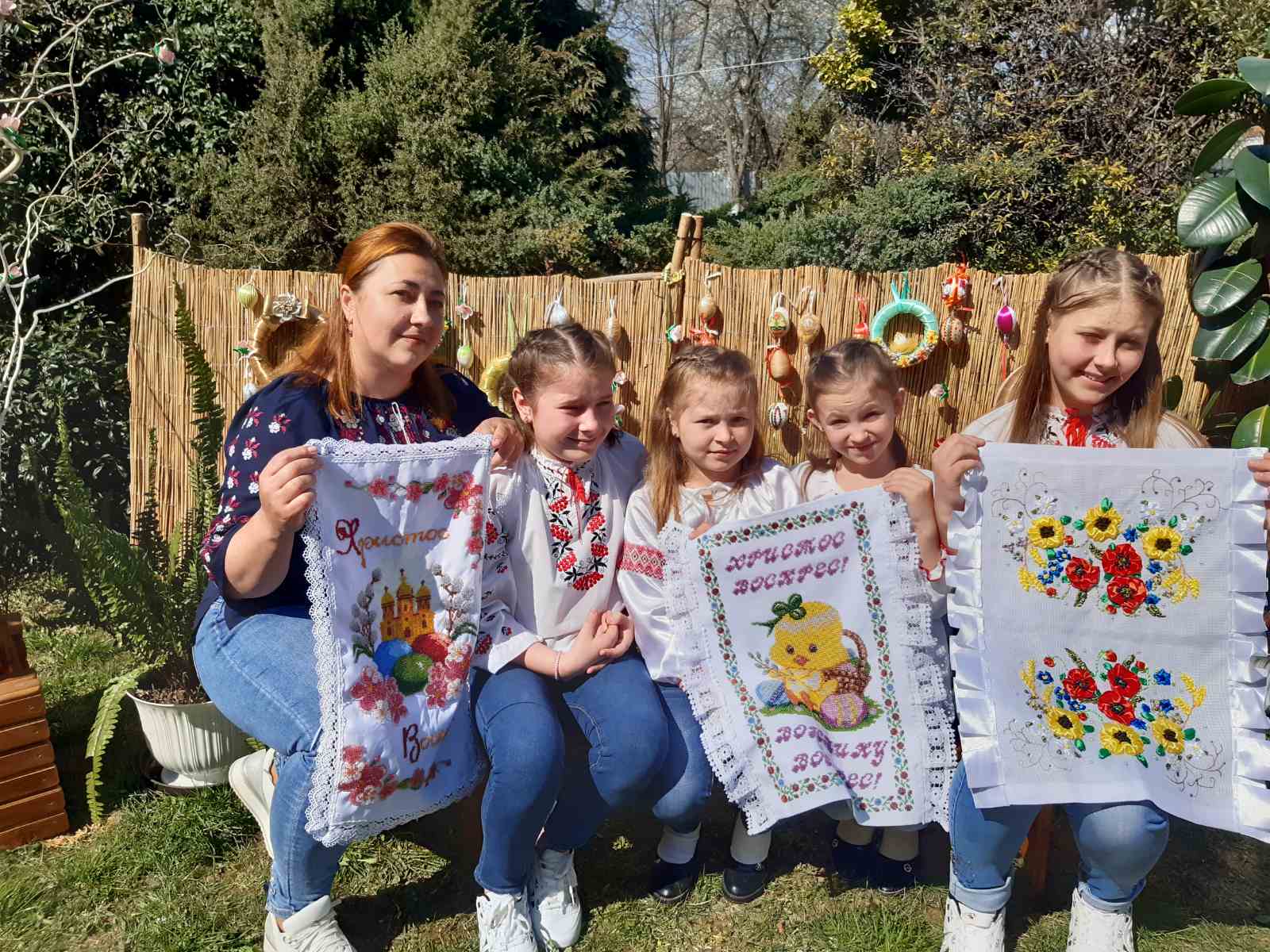 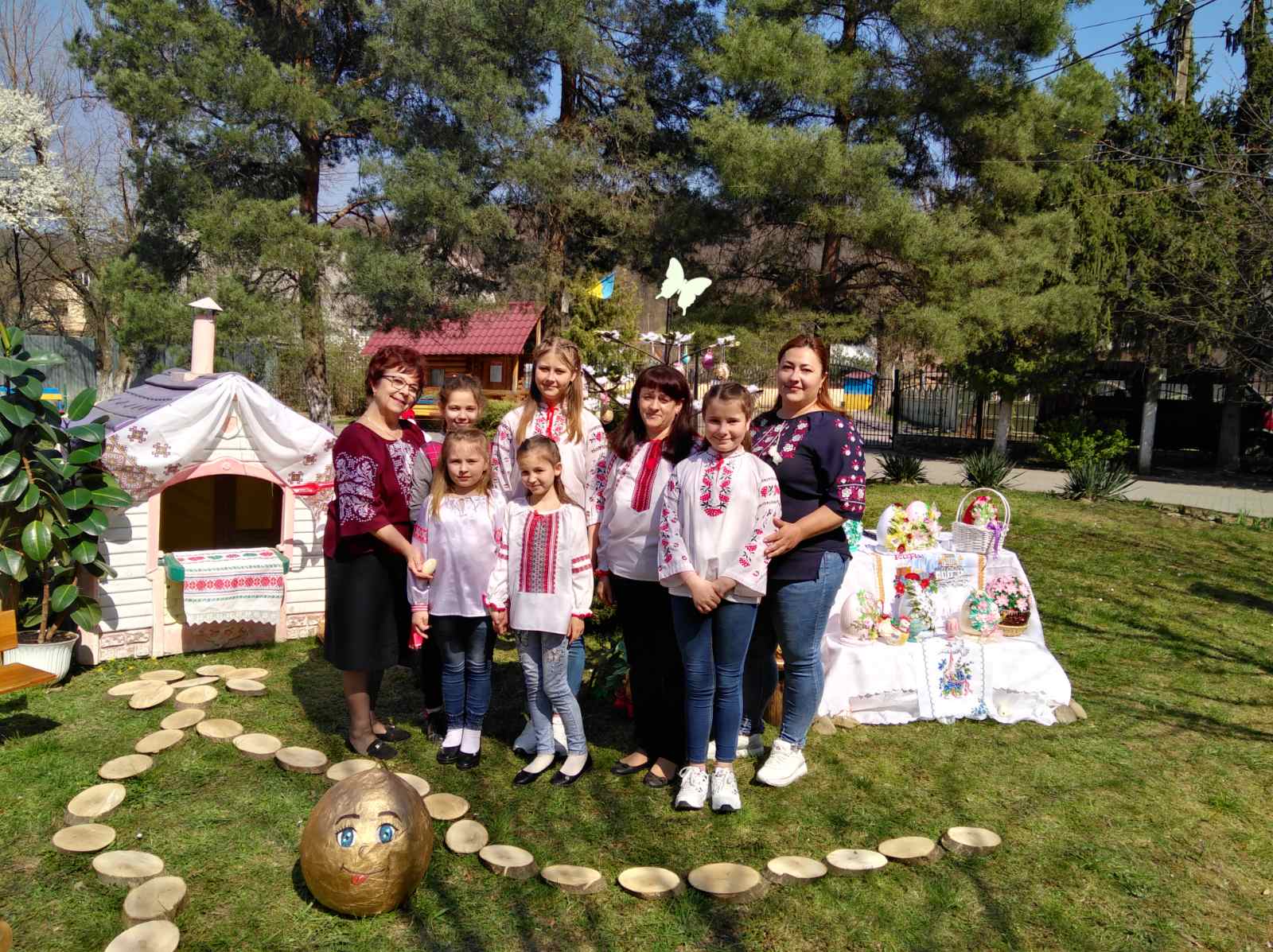 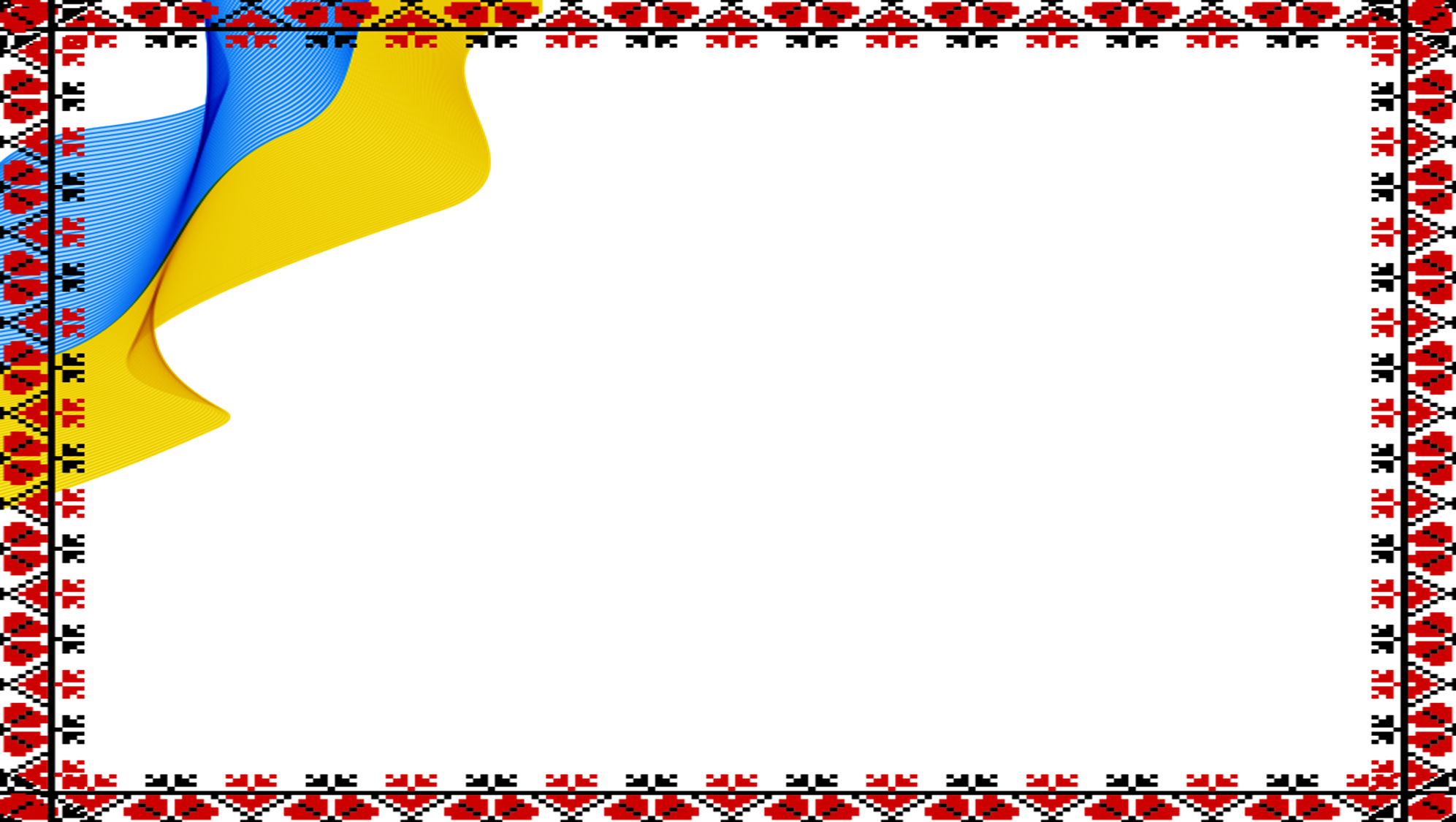 Виховна робота:
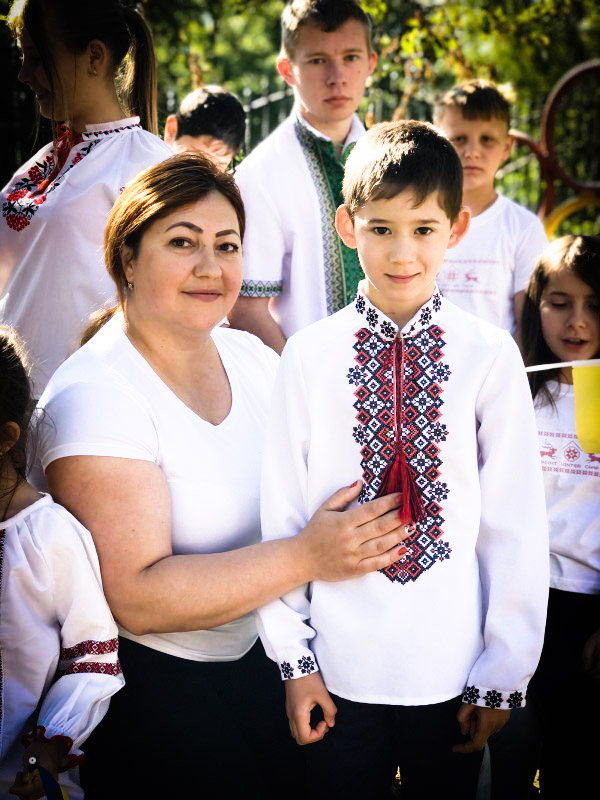 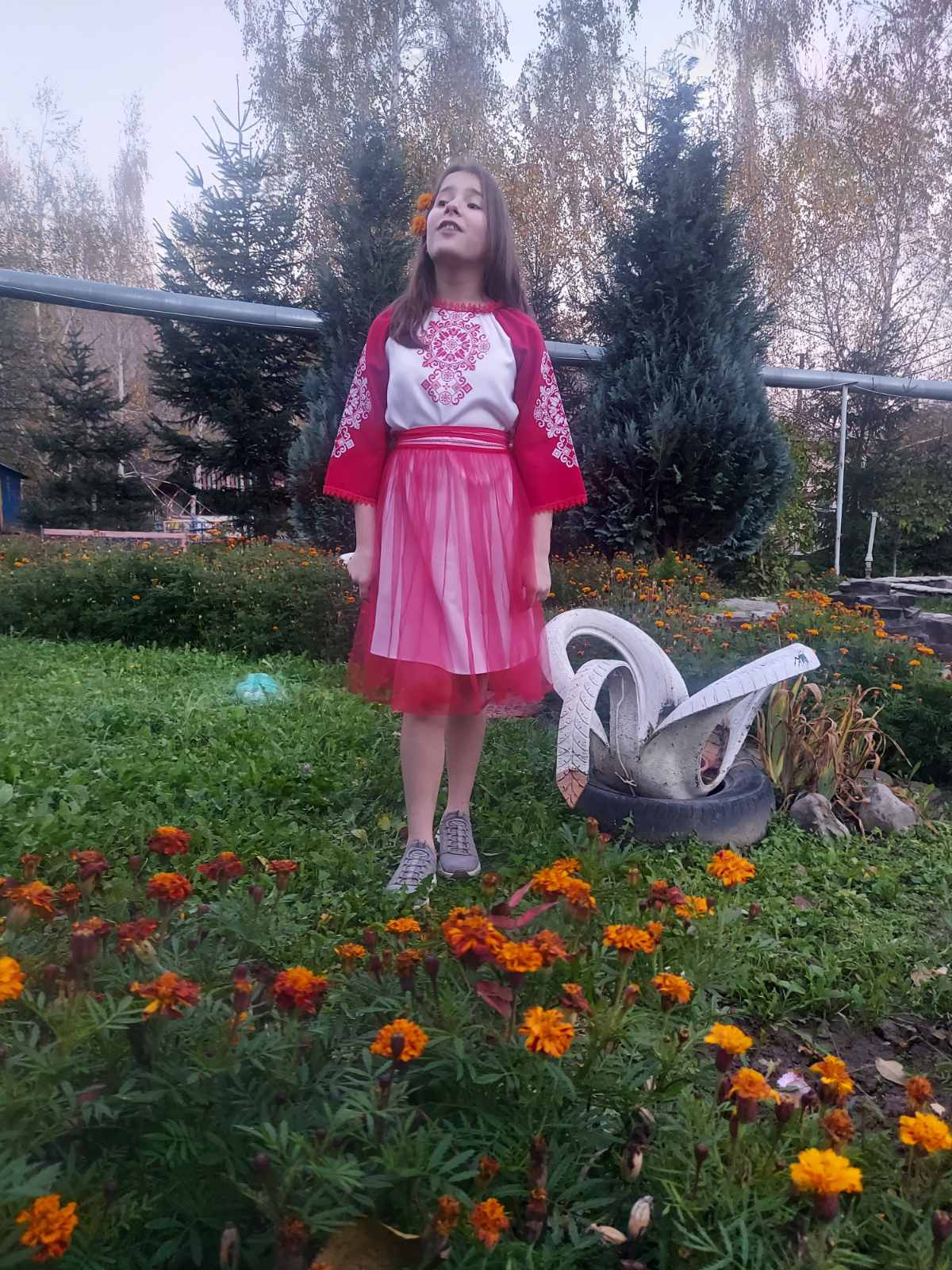 «Любов до рідної мови»
«День Конституції України»
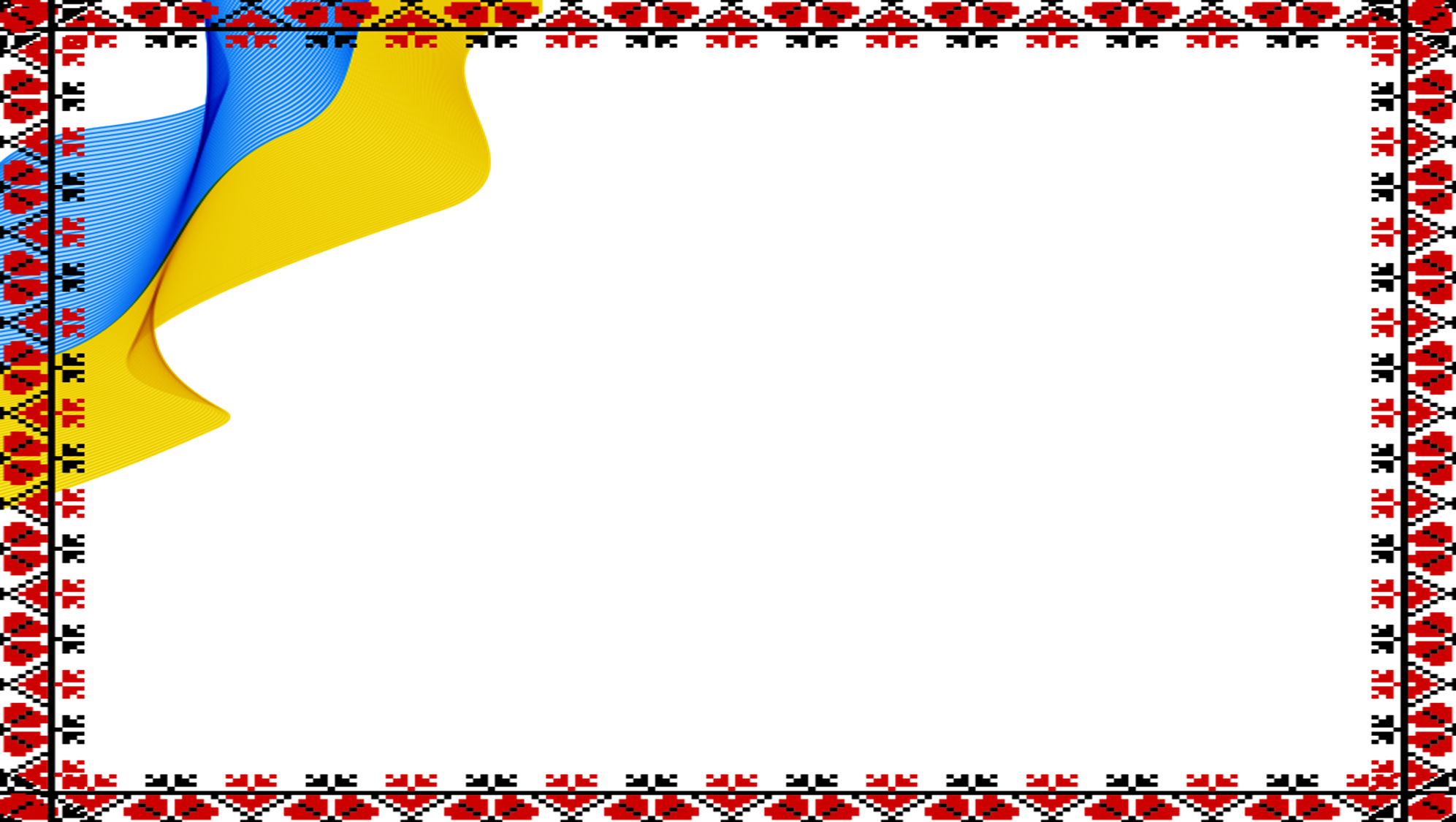 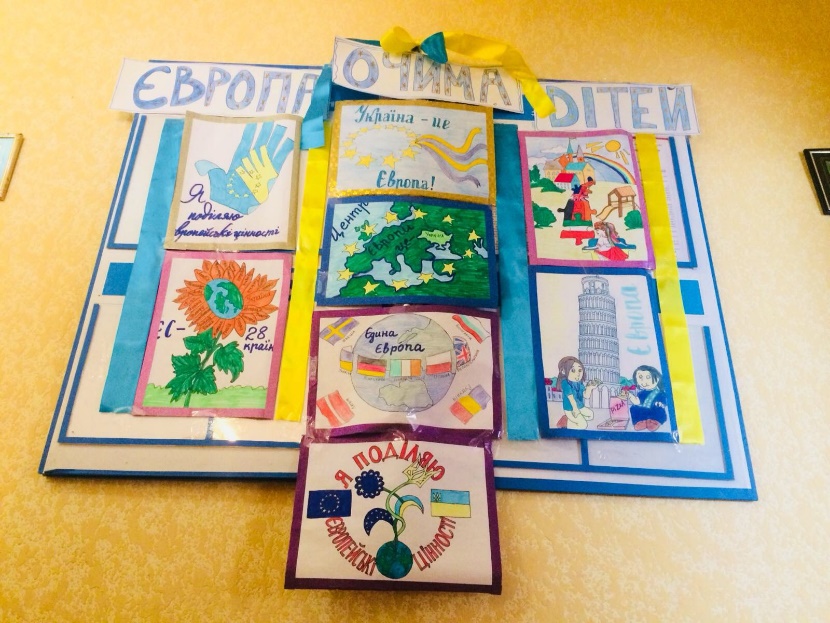 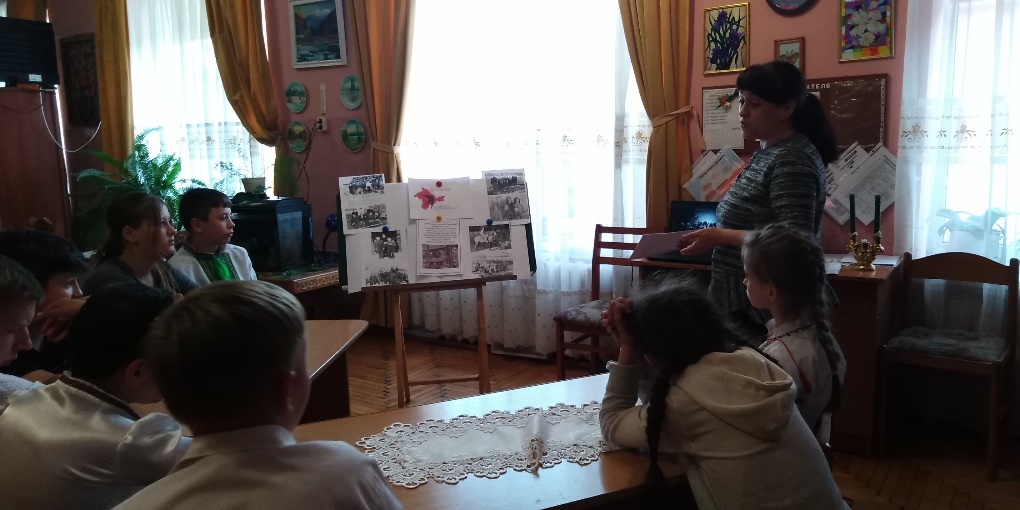 В Європу з Україною в Серці
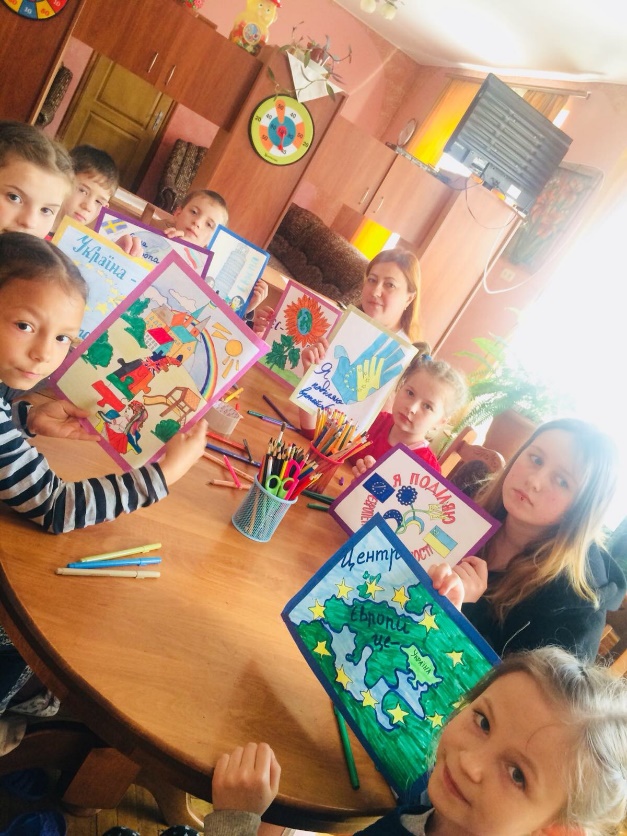 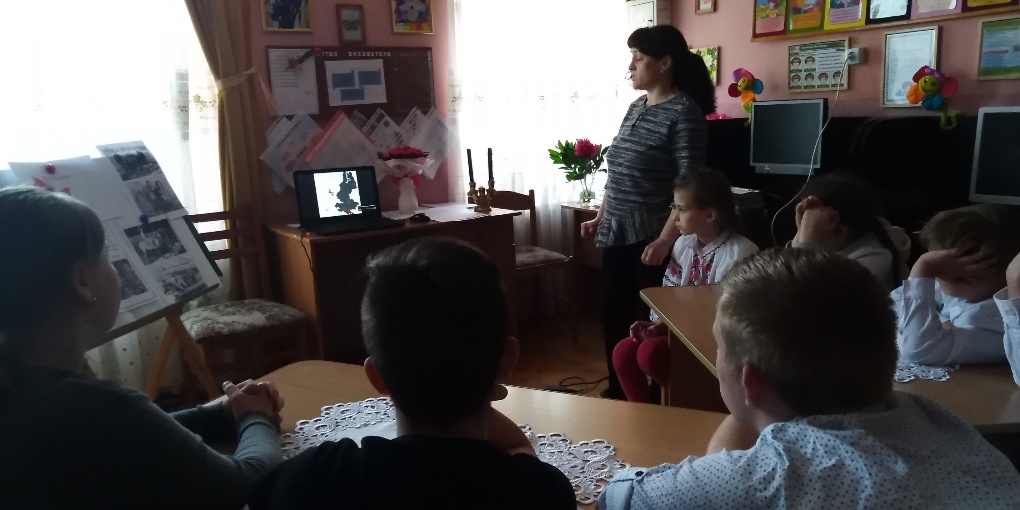 Захід присвячений Депортації Кримських татар
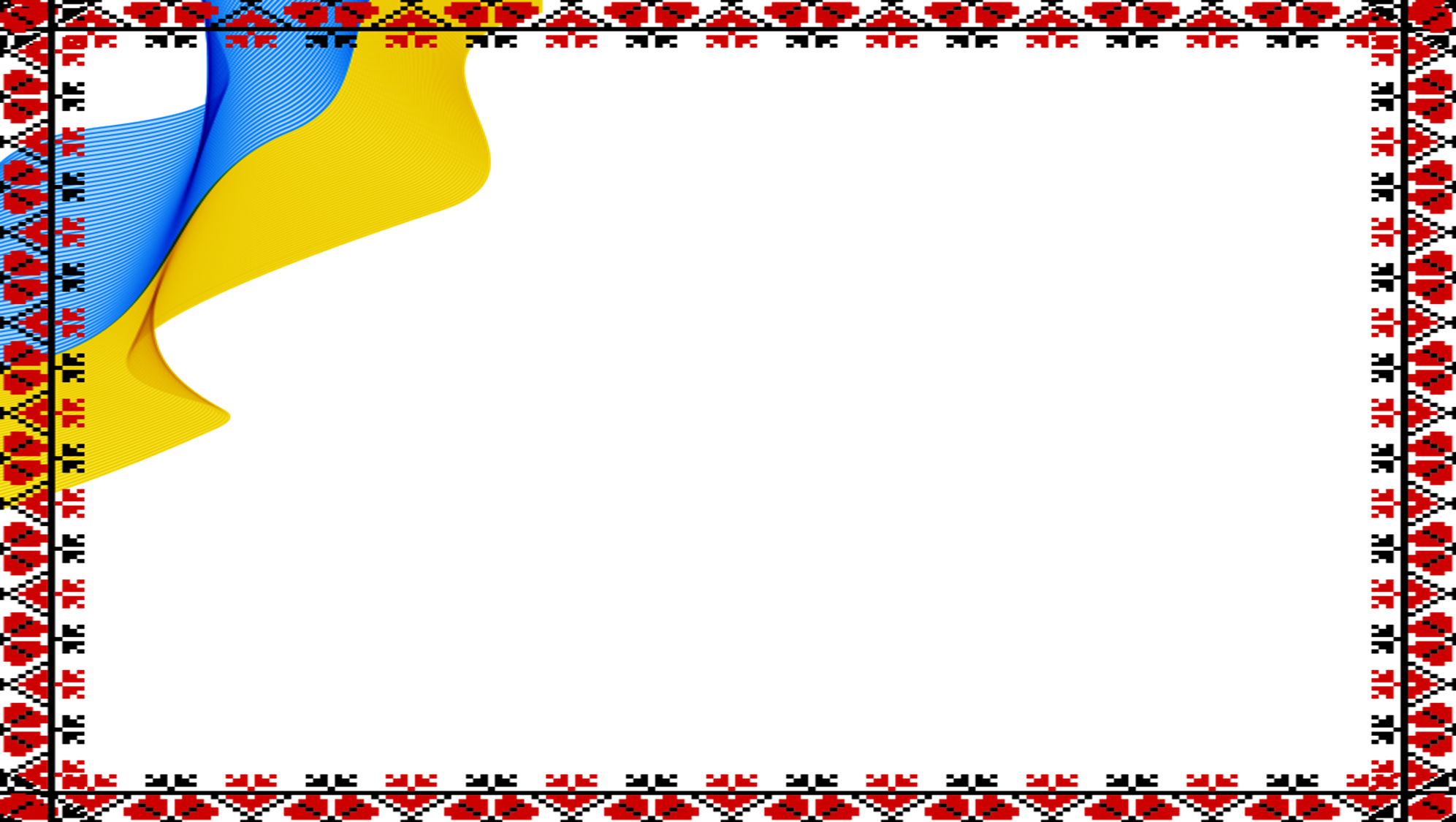 Акція підтримки солдатів в АТО
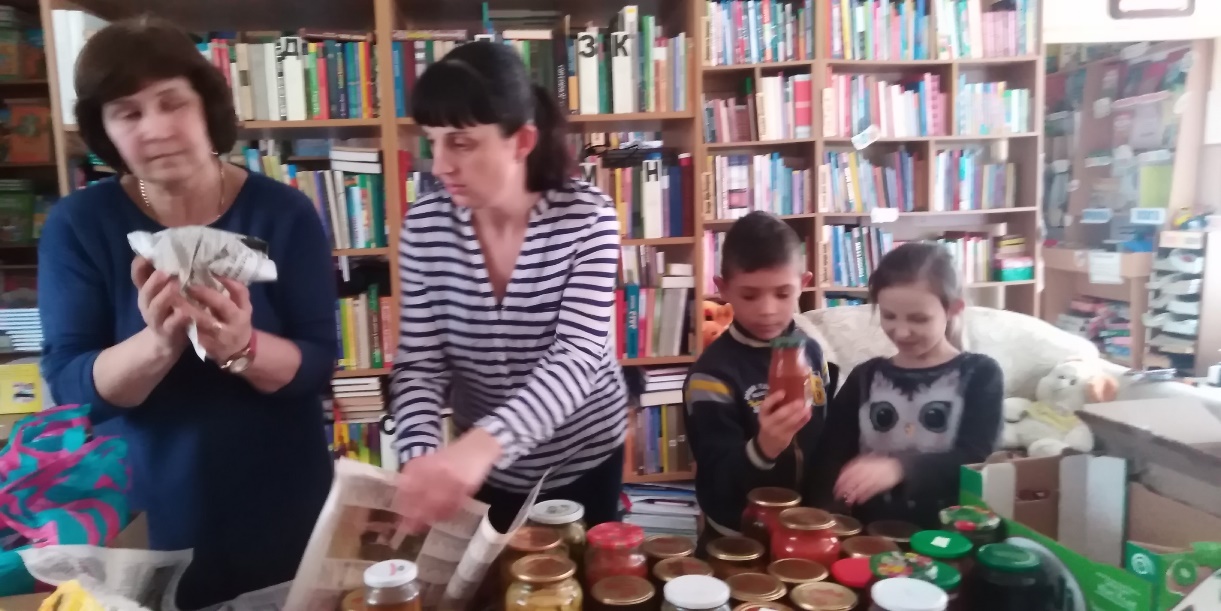 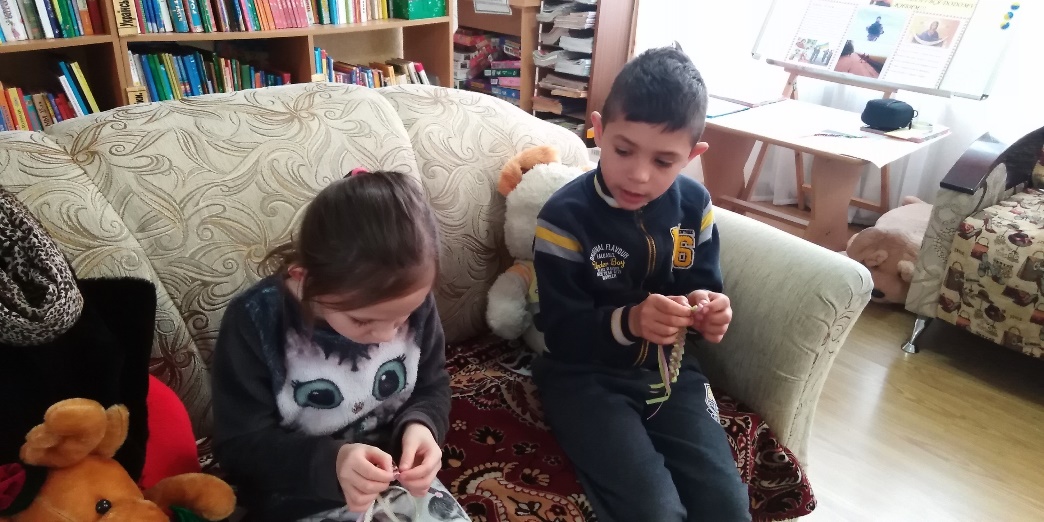 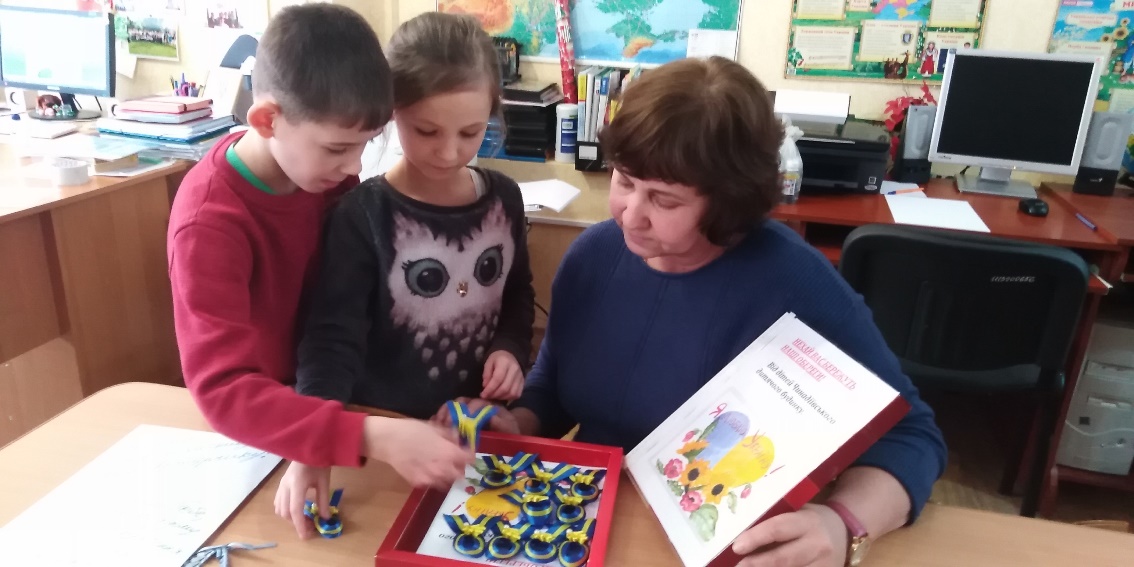 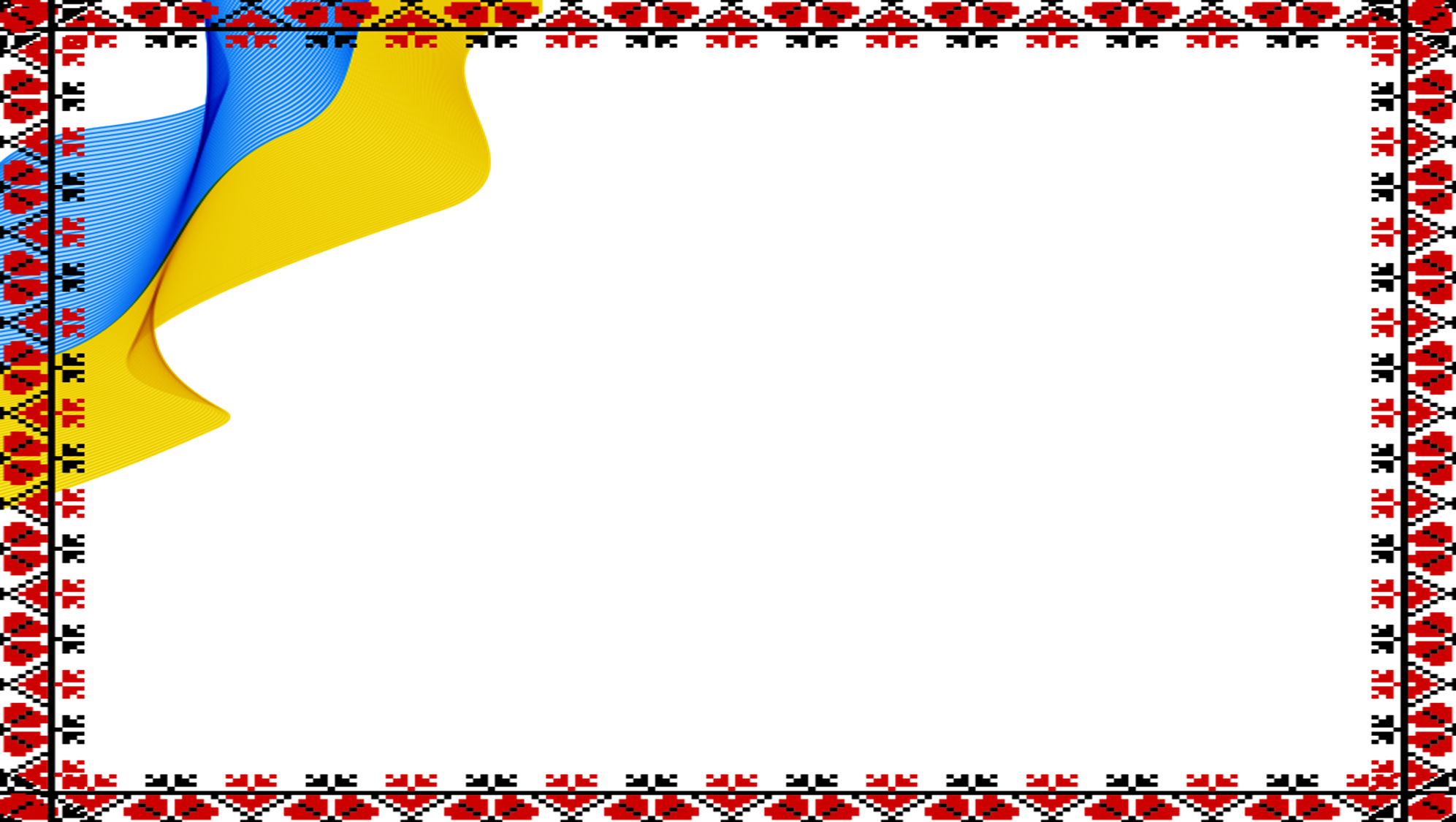 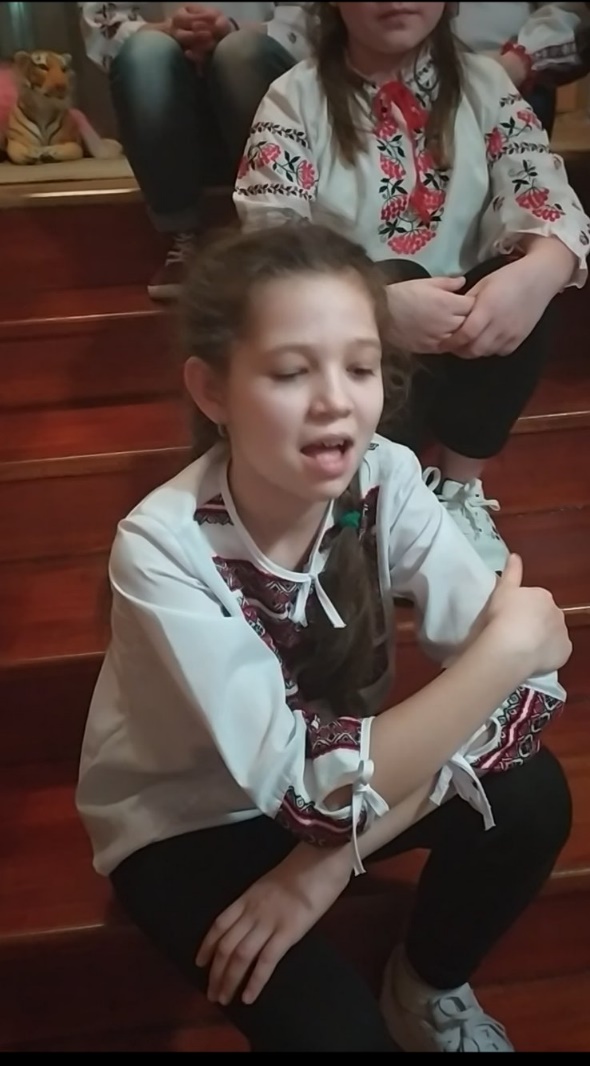 «Шевченківські дні»
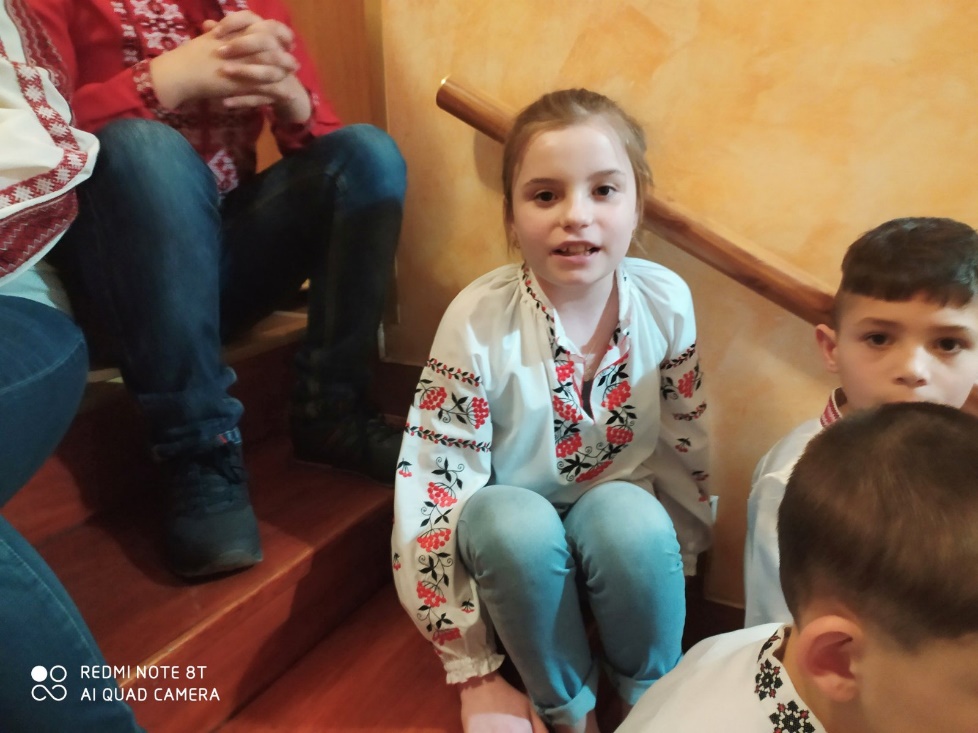 11.12.2020
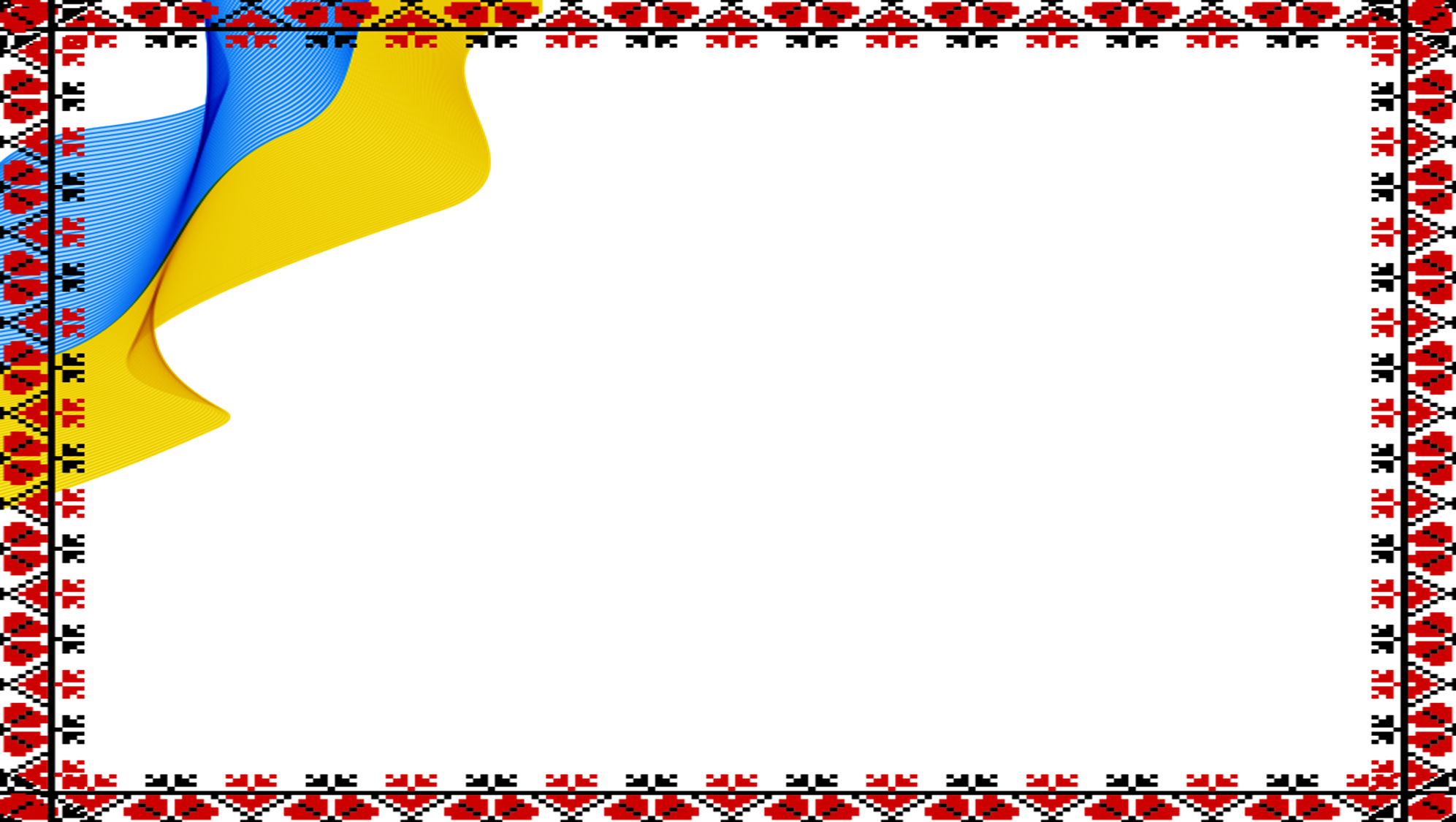 ФЛЕШМОБИ
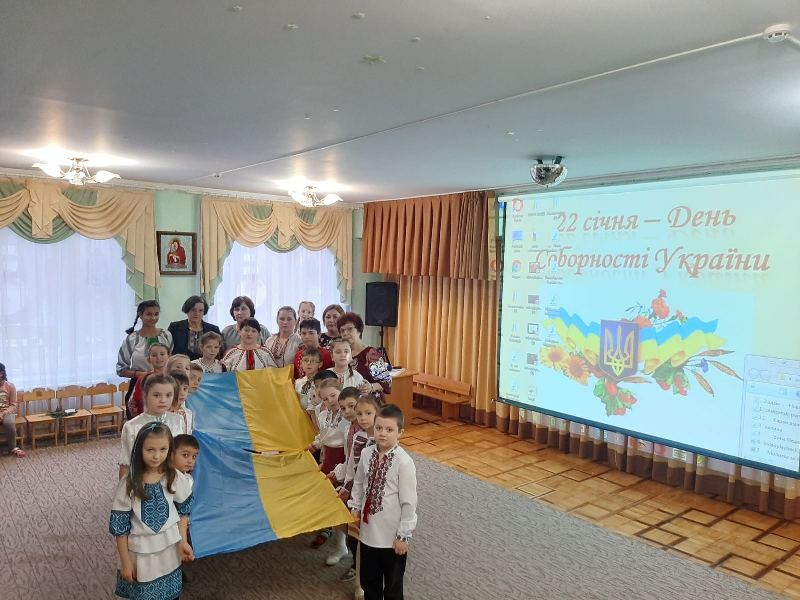 11.12.2020
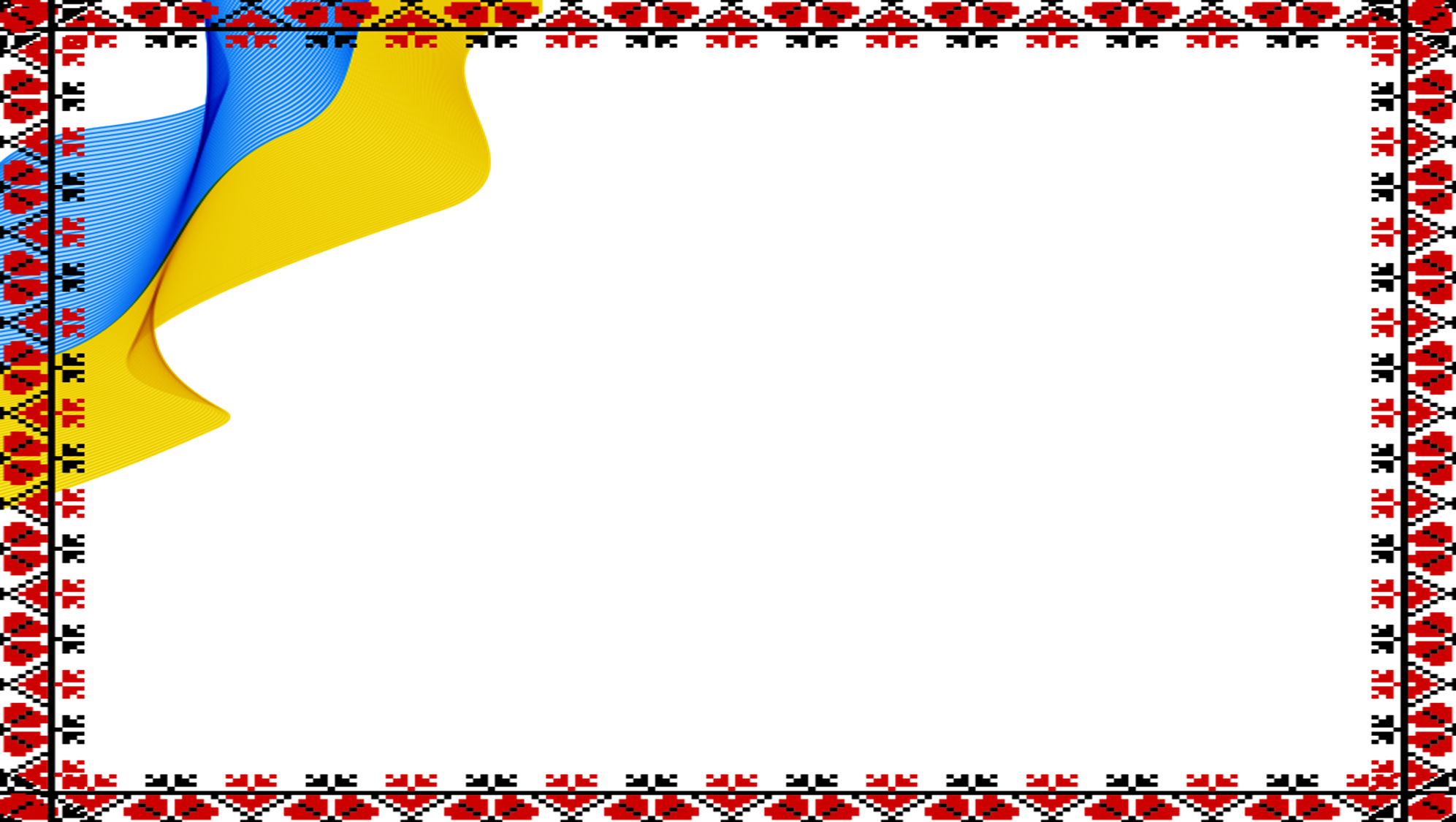 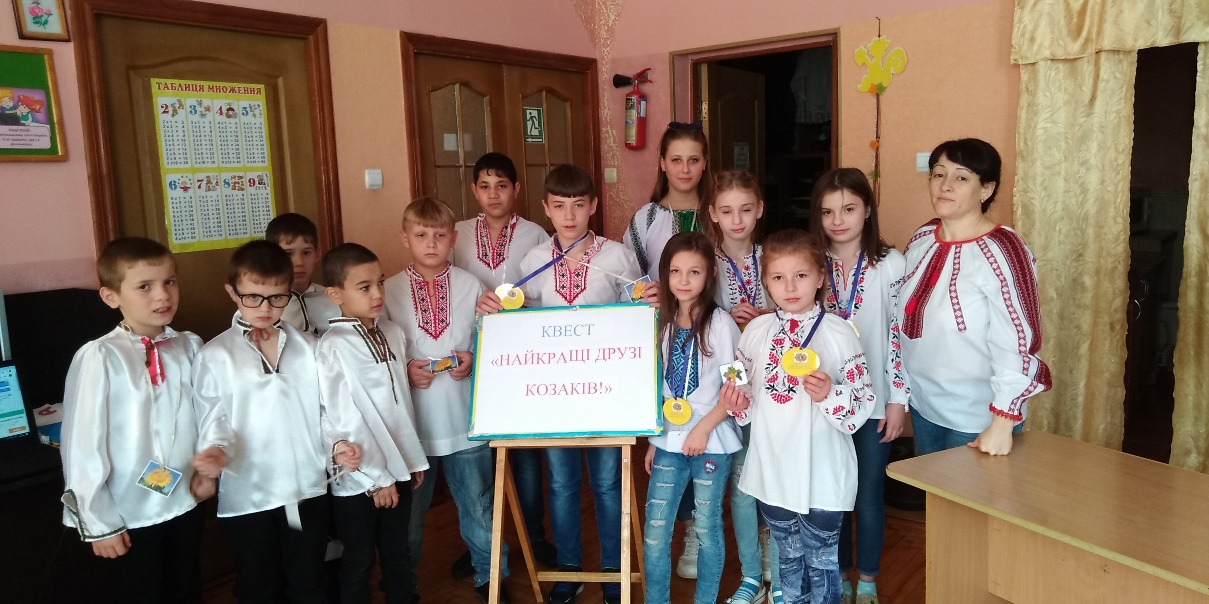 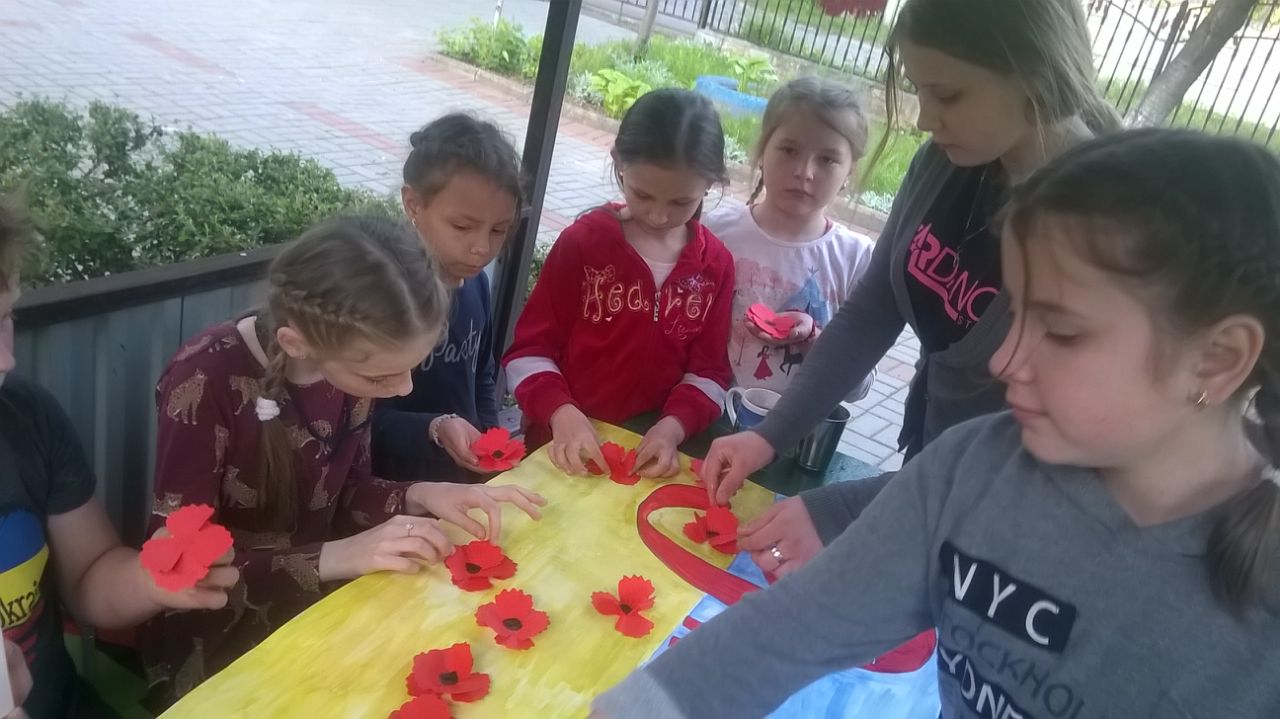 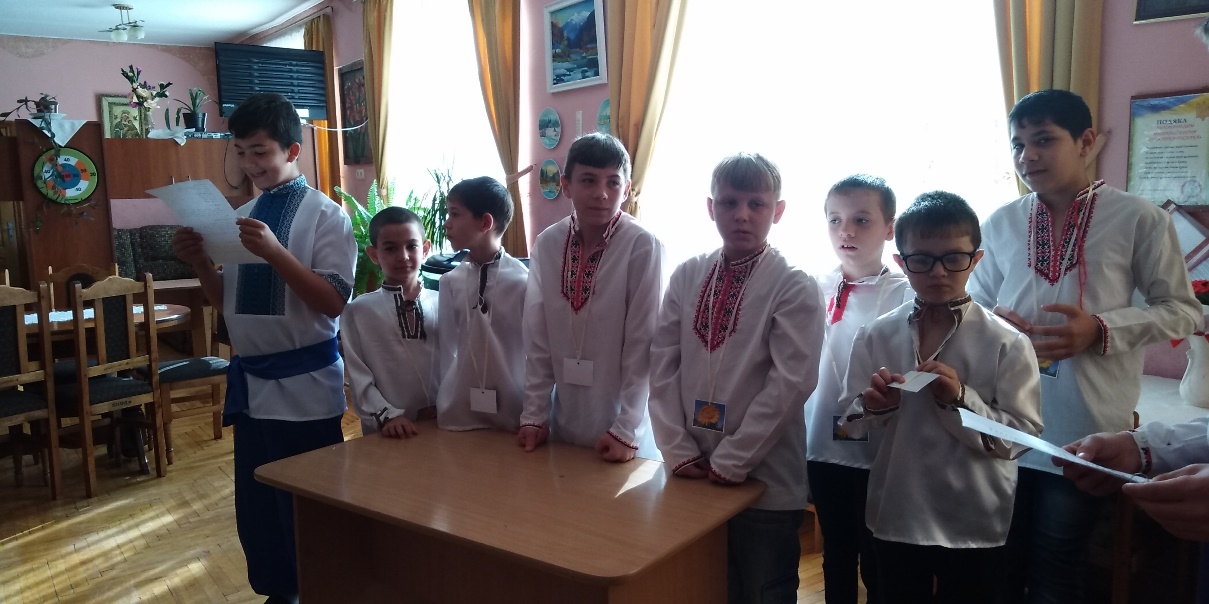 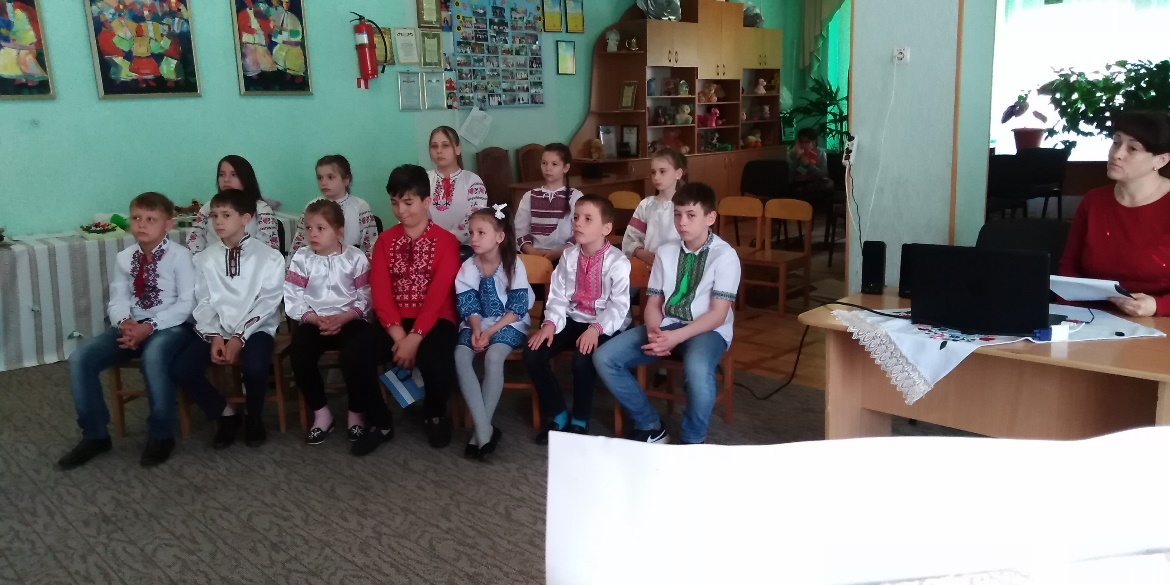 Козацький квест
День пам'яті і примирення
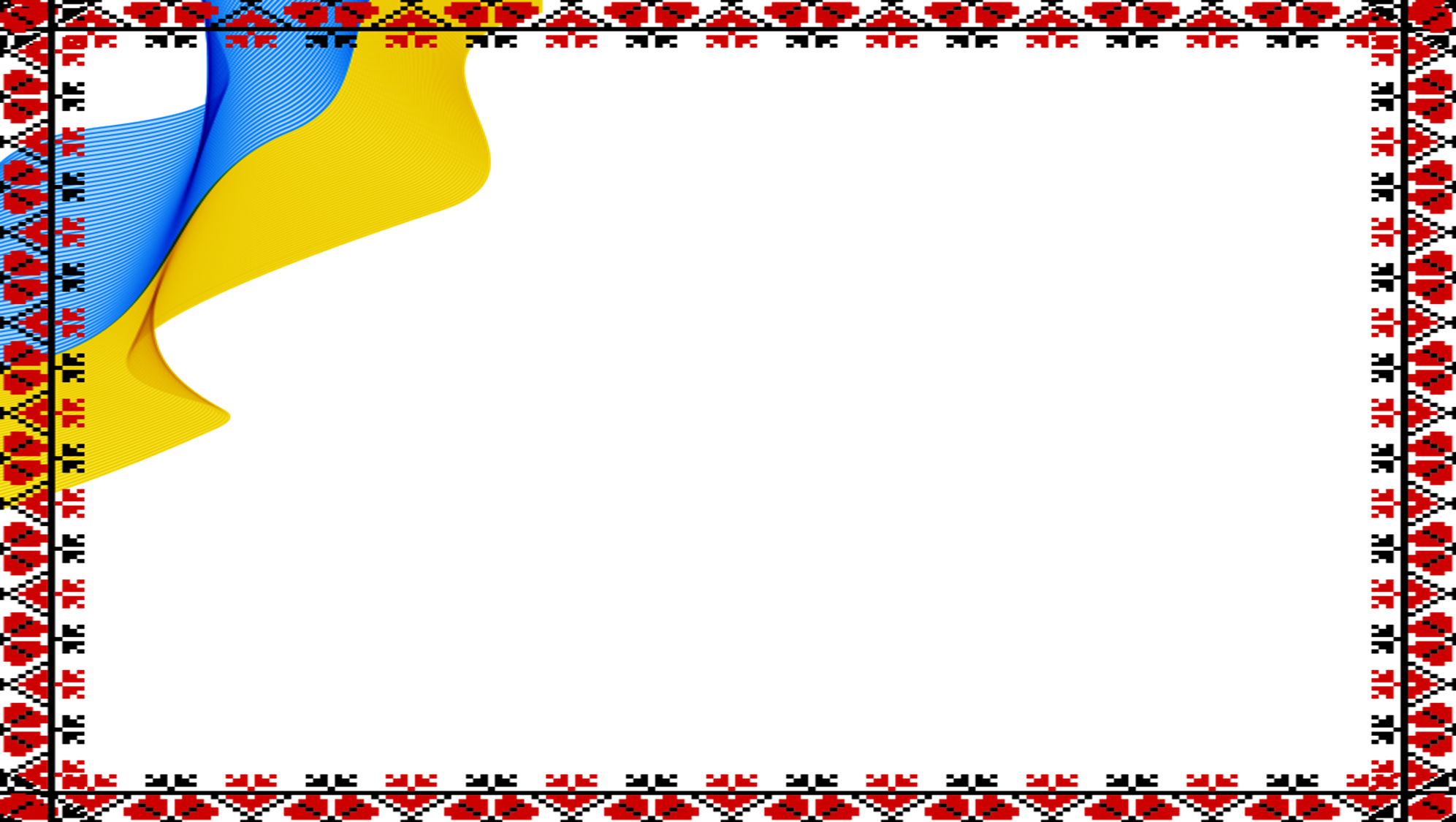 День пам'яті жертв ГОЛОДОМОРУ
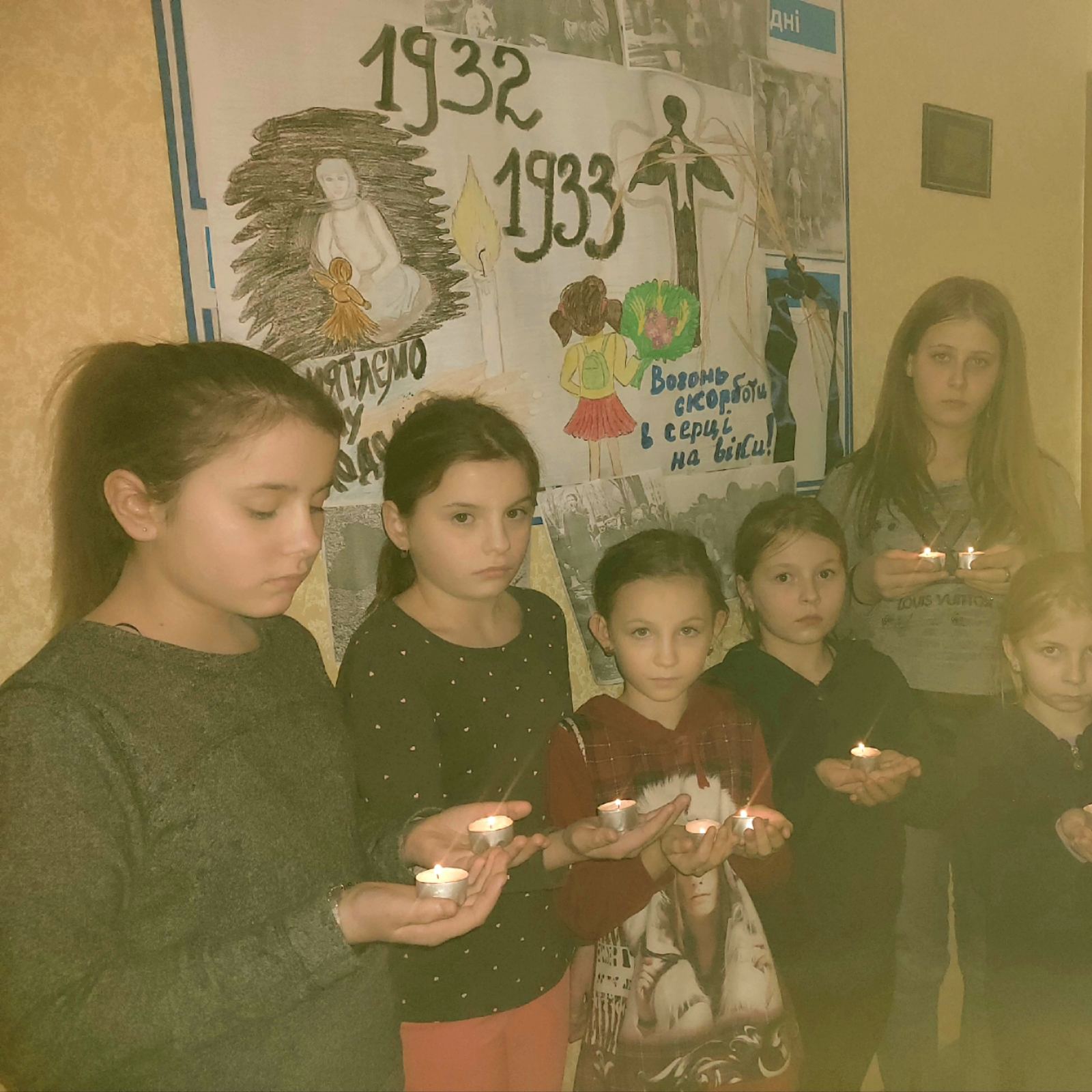 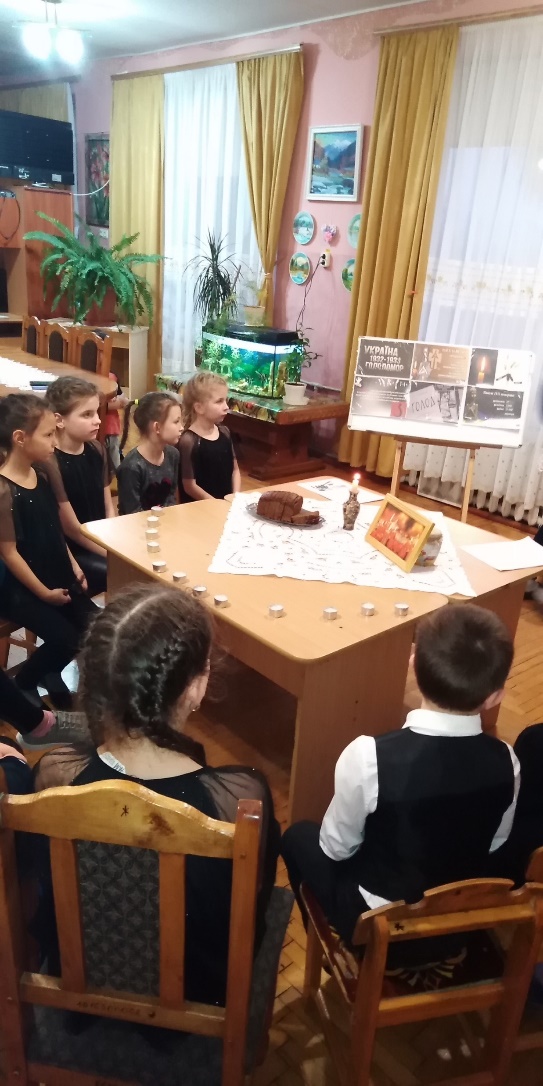 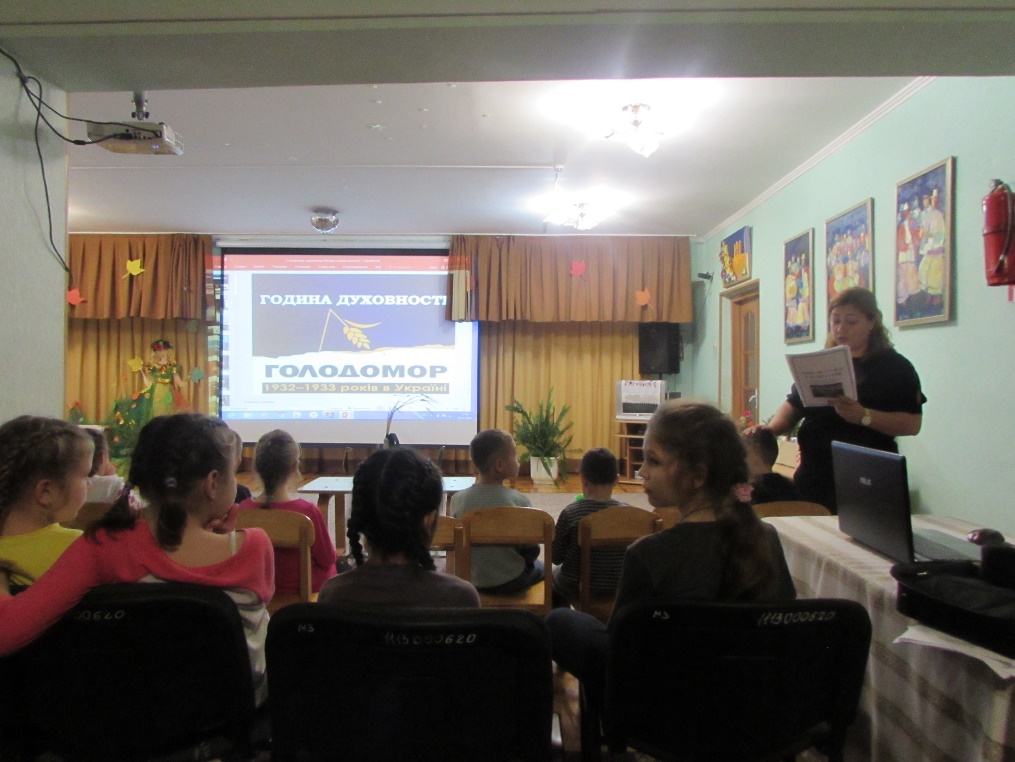 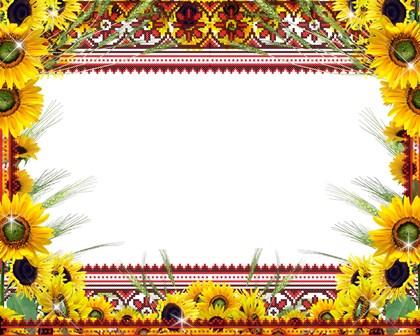 ДЯКУЄМО ЗА УВАГУ!!!
11.12.2020